Using Data:
A Micro Agency’s Perspective
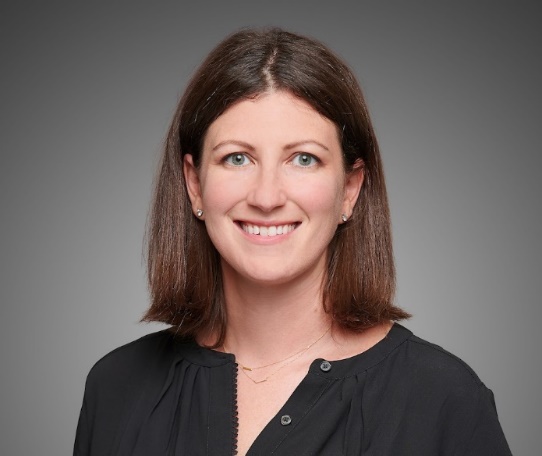 Nicole Stein
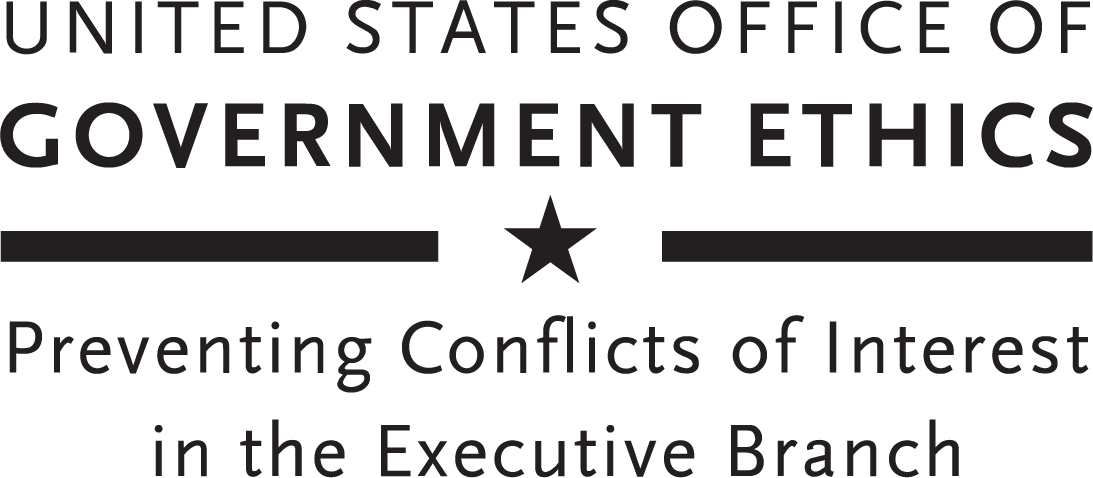 THE EXECUTIVE BRANCH ETHICS PROGRAM IS DECENTRALIZED
PREVENTING, INVESTIGATING, & ENFORCING ETHICS ISSUES IS SHARED WORK
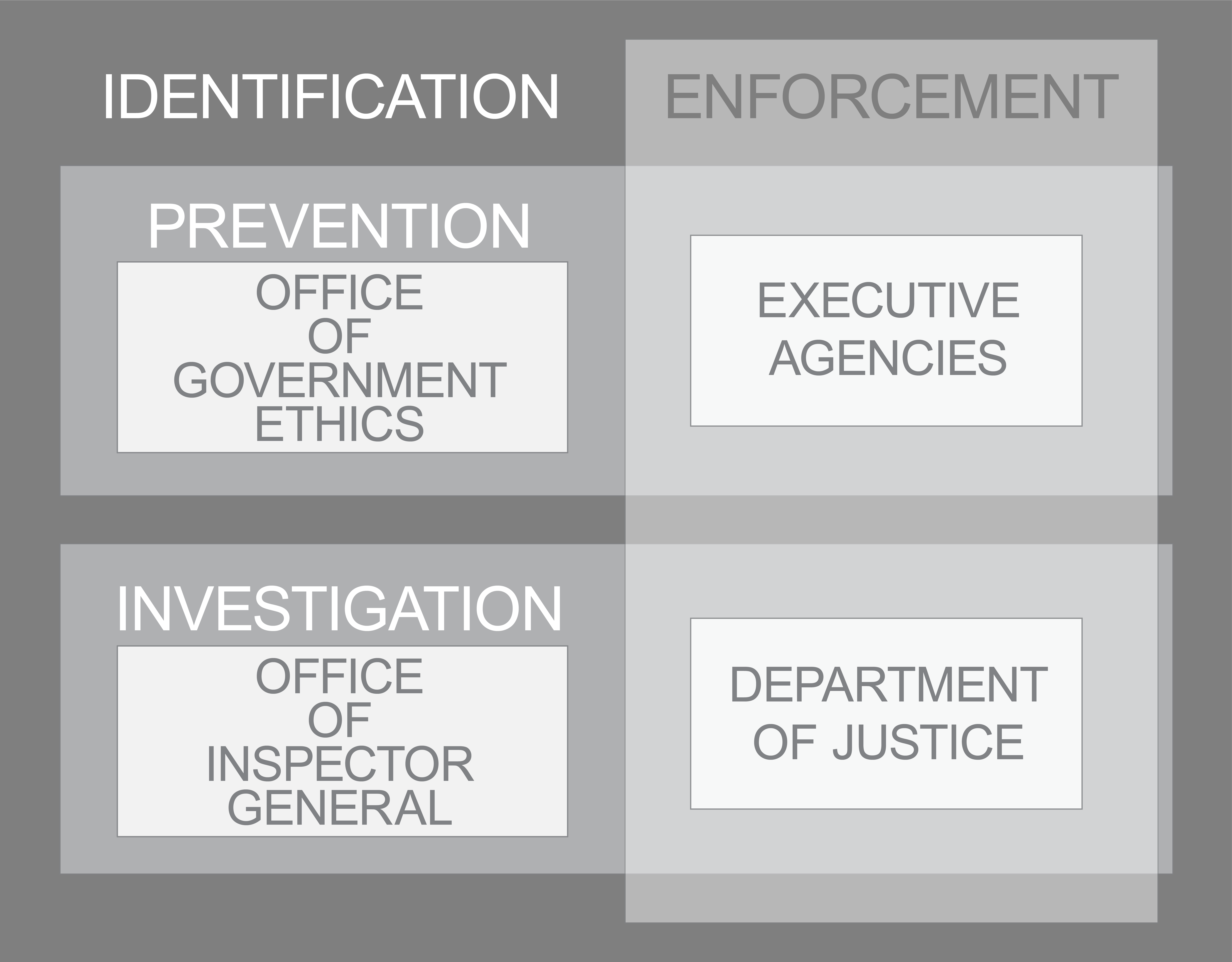 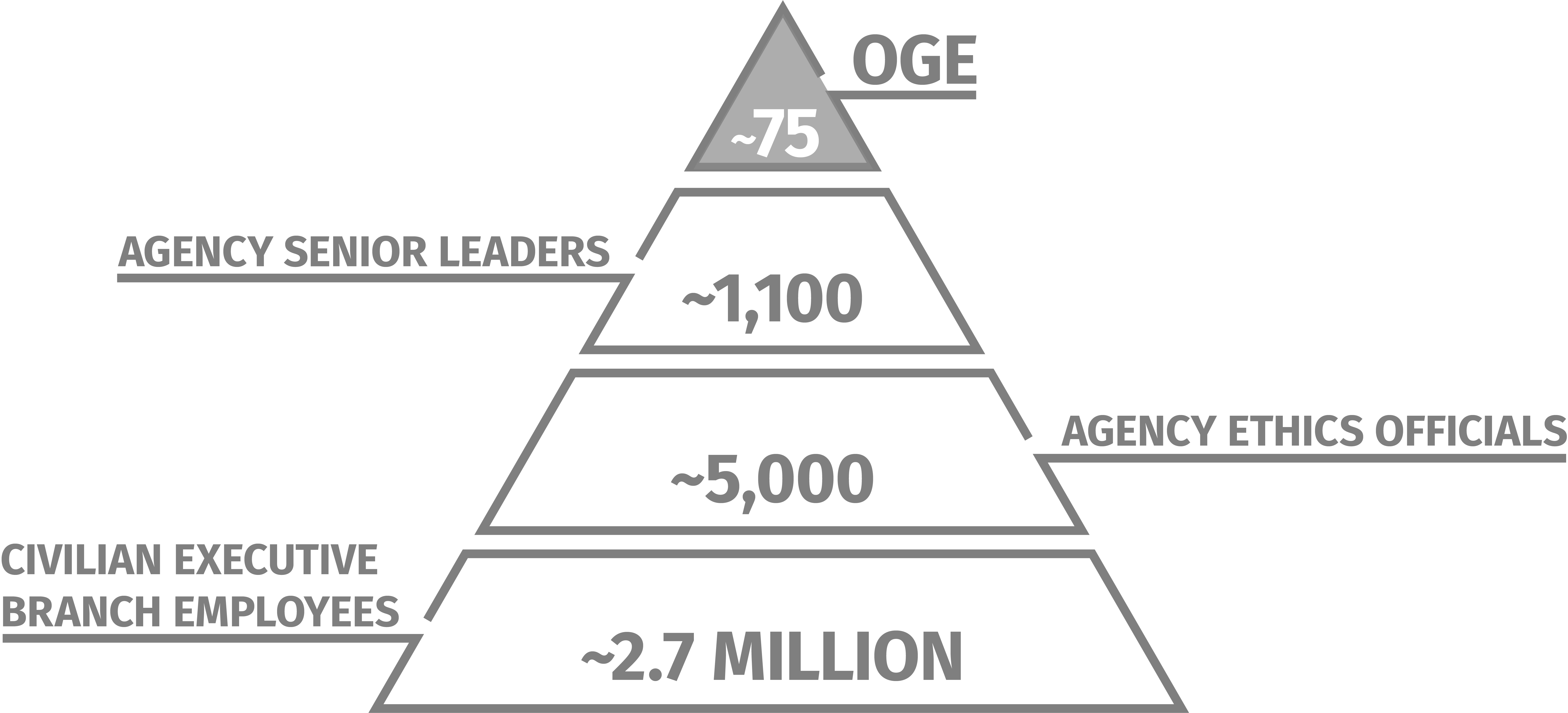 Use of Data to Build Public Trust
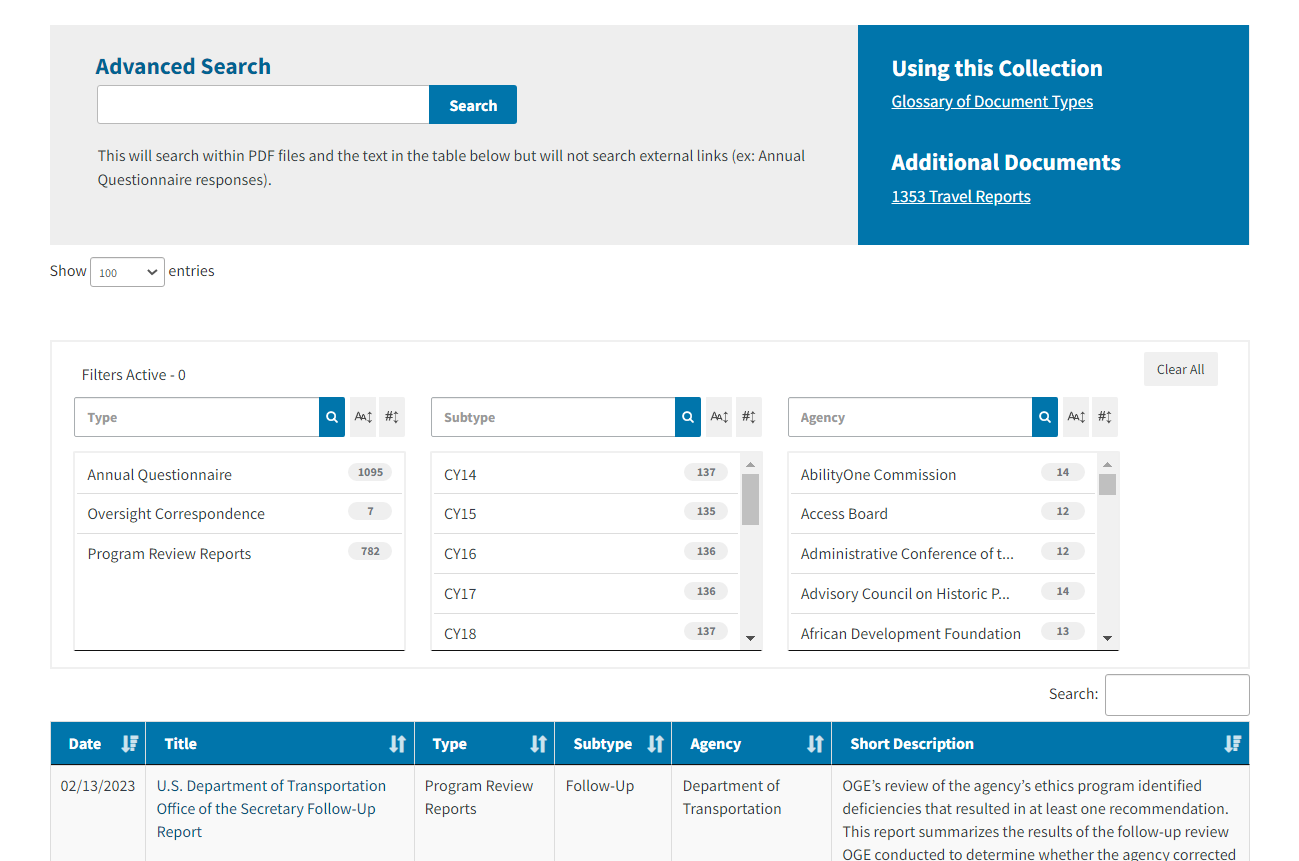 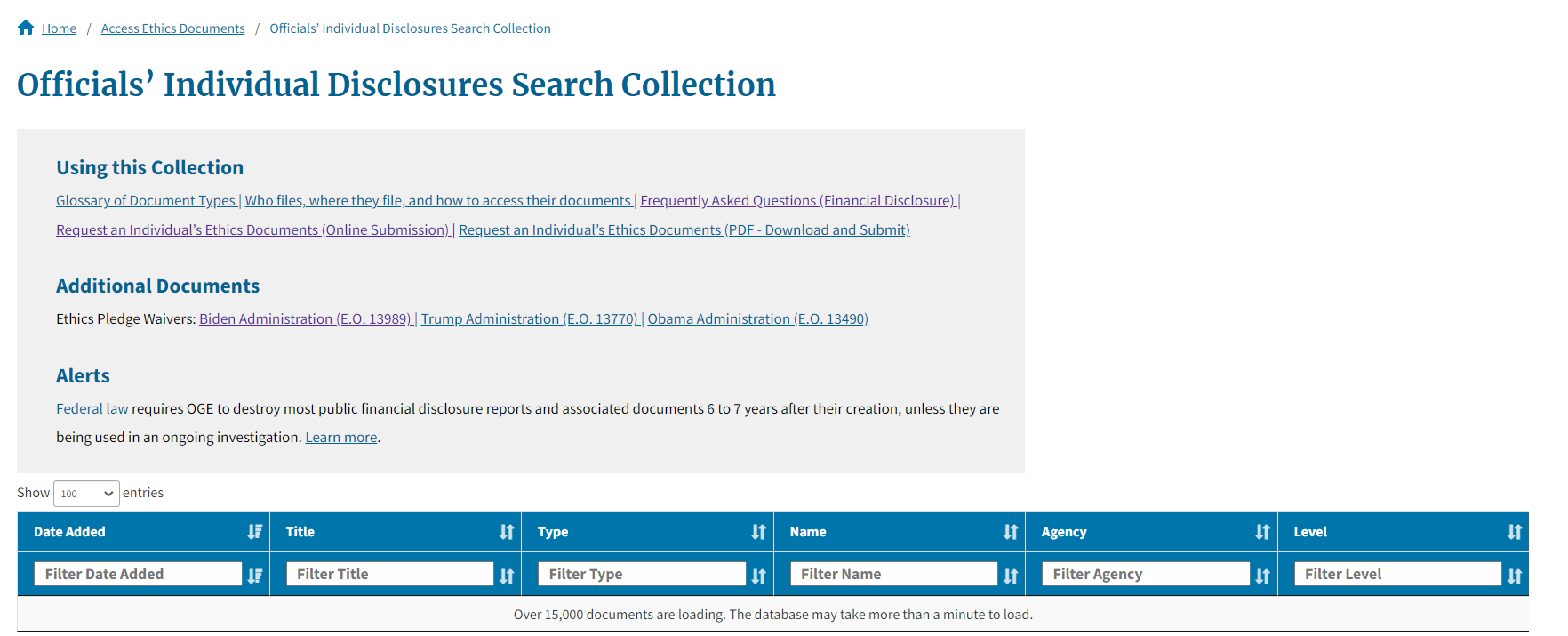 Use of Data to Oversee the Executive Branch Ethics Program
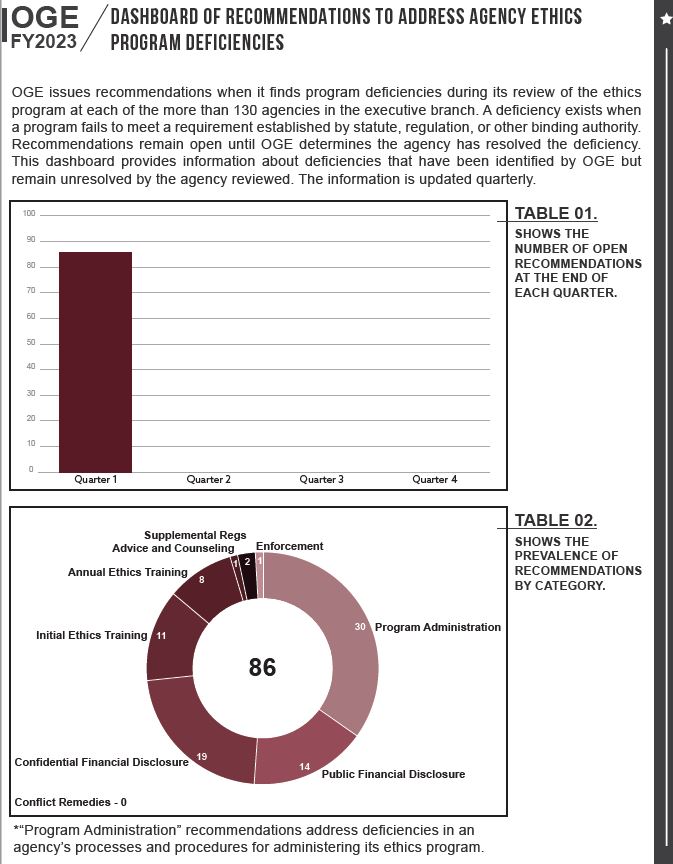 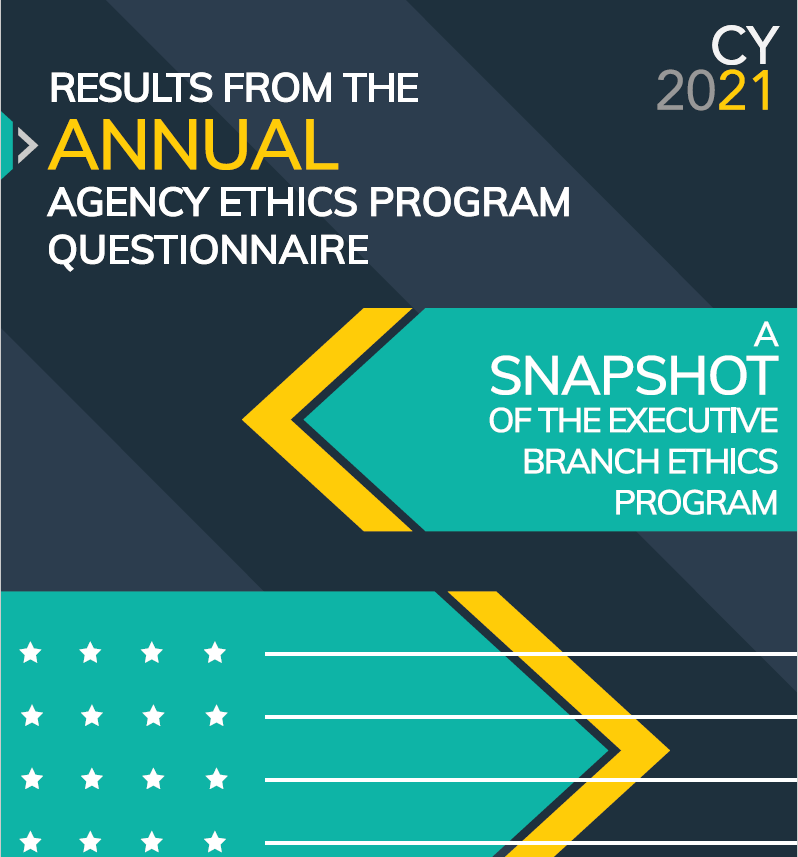 Use of Data to Inform Agency Decisions
Staffing/Assignments 
Advisory Topics
Proactive Outreach
Performance numbers
?
QUESTIONS
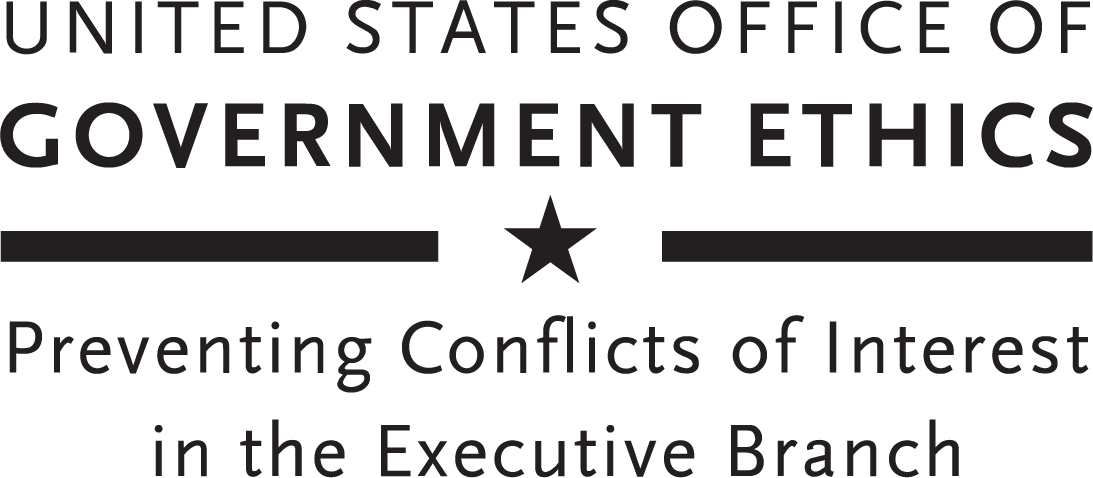